Kršćanska molitva – oblici,
načini i vrijeme molitve
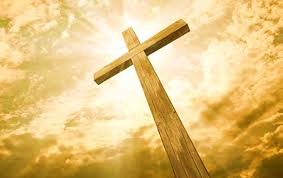 ZNAK KRIŽA
U ime Oca i Sina i Duha Svetoga:Znak na čelu - u ime Oca,Znak na srcu - u ime Sina,Znak na ramenima - u ime Duha Svetoga.Čelo, srce i ramena - sve je spremno.Razum: da planira, shvaća i odlučuje;Srce: da tješi, ohrabruje i oživljuje;Ramena: da drže, nose, razaraju i grade.Pogledaj, čitav je čovjek u trojstvenom Bogu skupljen.Razmisli, čovječe!U trenutku kad se križaš, nadilaziš samoga sebe.
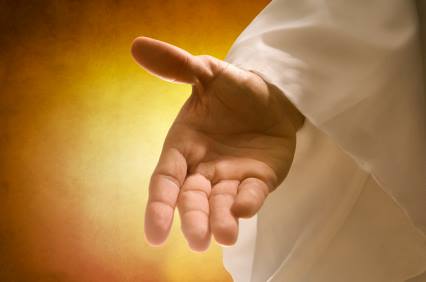 Molitvena abeceda
Siromašni seljak, nakon što se veoma dugo zadržao na tržnici, sjetio se da nije sa sobom ponio molitvenik. Dio puta prolazio je kolima kroz šumu, i već se gotovo pomirio s činjenicom da će dan završiti bez molitve.
Onda moljaše na ovaj način:“Napravio sam, Gospodine, veliku glupost. Jutros sam krenuo od kuće bez mog molitvenika, a znaš da slabo pamtim i ne mogu sročiti niti jednu molitvu. Ali, evo što ću napraviti: Polako ću pet puta recitirati abecedu na čast Tebi koji poznaješ sve molitve. I Ti posloži slova na način kako je u molitvama kojih se ne mogu sjetiti“.
Gospodin na to reče svojim anđelima: „Od svih molitva koje sam danas čuo, ova je svakako najljepša, zato što je rođena iz jednostavna i iskrena srca“.
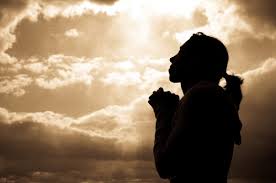 OČENAŠ
U ŠKOLI
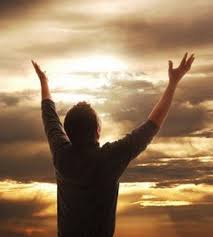 ZDRAVO MARIJO
KOD KUĆE
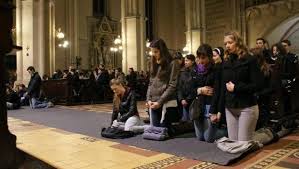 U CRKVI
SLAVA OCU
PROSTORI ZA MOLITVU
MOLITVENE GESTE
MOLITVE
OSOBNA MOLITVA
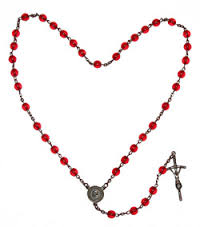 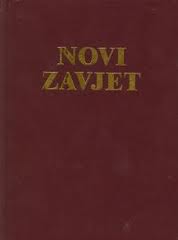 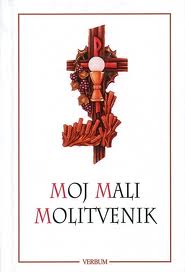 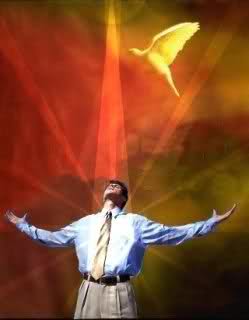 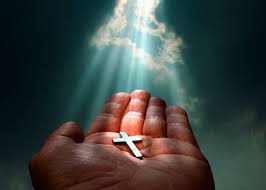 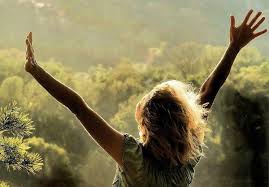 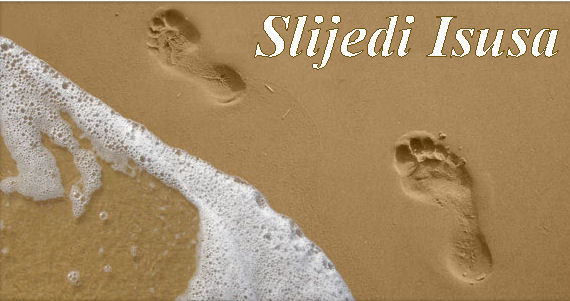 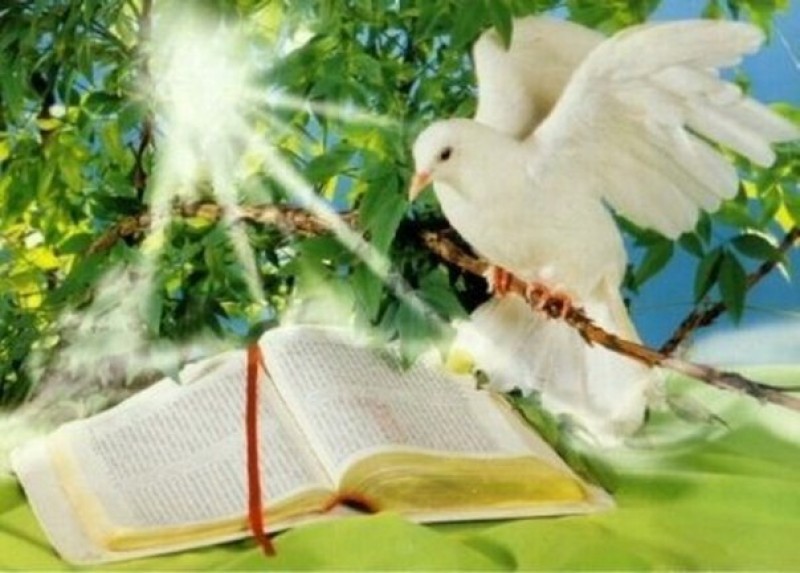 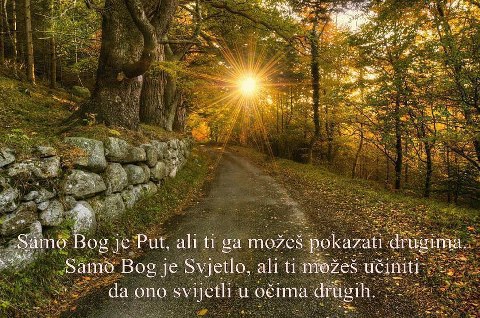